Муниципальное дошкольное образовательное учреждение«Детский сад № 189 Центрального района Волгограда»
Правильно дышим – красиво поём!
Упражнения на формирование певческого дыхания
на музыкальном занятии со старшими дошкольниками
Он-лайн консультация 
музыкального   руководителя  
Шайкиной  Марии  Юрьевны
для родителей воспитанников
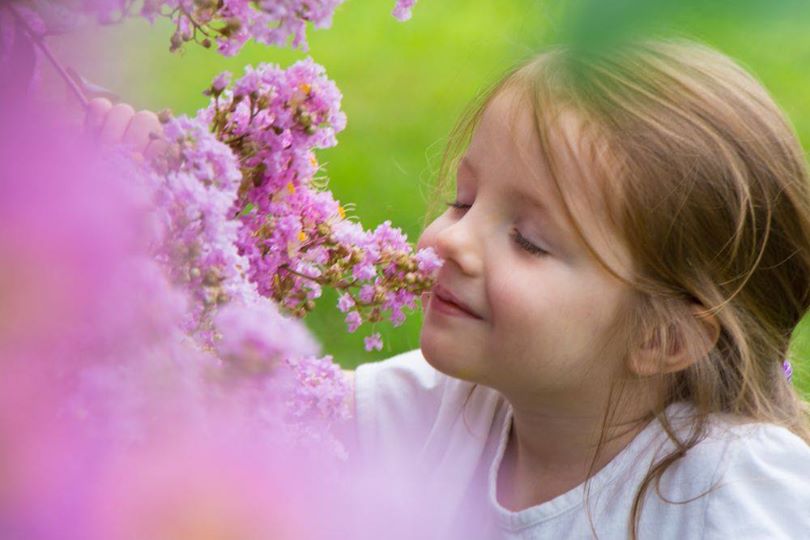 «Вдыхаем аромат»
У нас появляется легкая улыбка. Она остается у нас на протяжении всего пения
«Собачка»
Собачка бежала и устала: слегка  прикусить язык, высунув его наружу, быстро делать вдох-выдох, как бы запыхавшись.
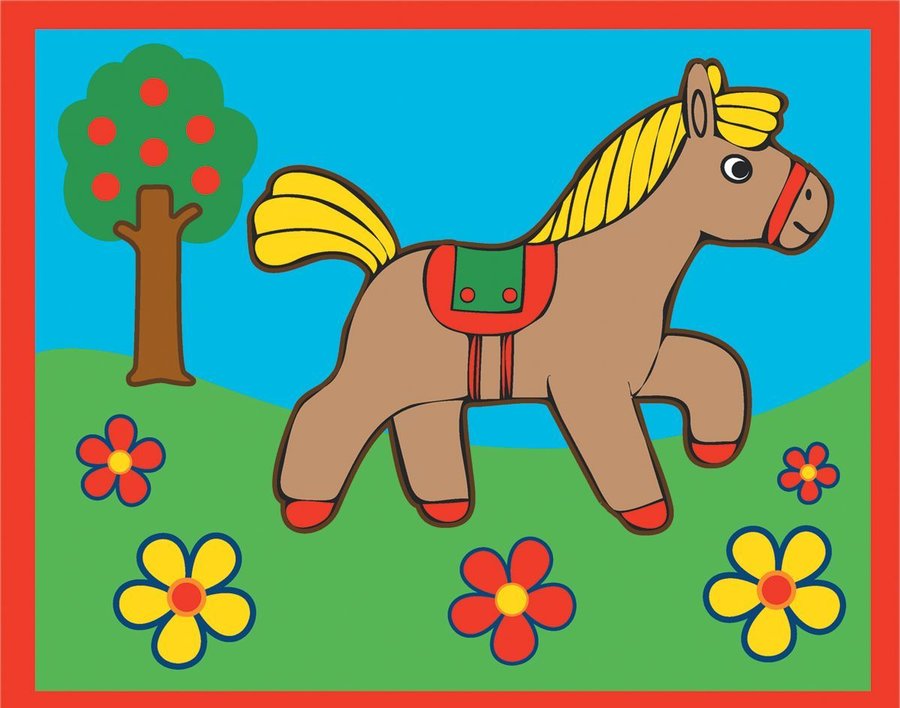 «Лошадка»
Поцокать языком 
громко и быстро 10-30 секунд.
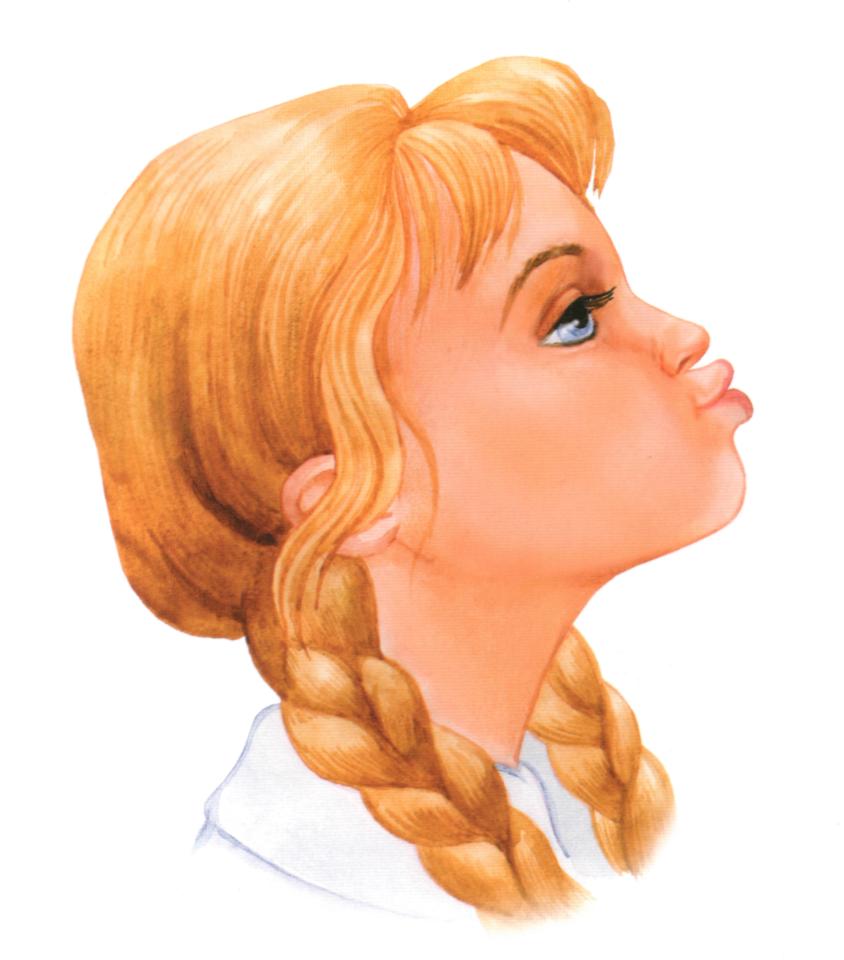 «Трубочка»
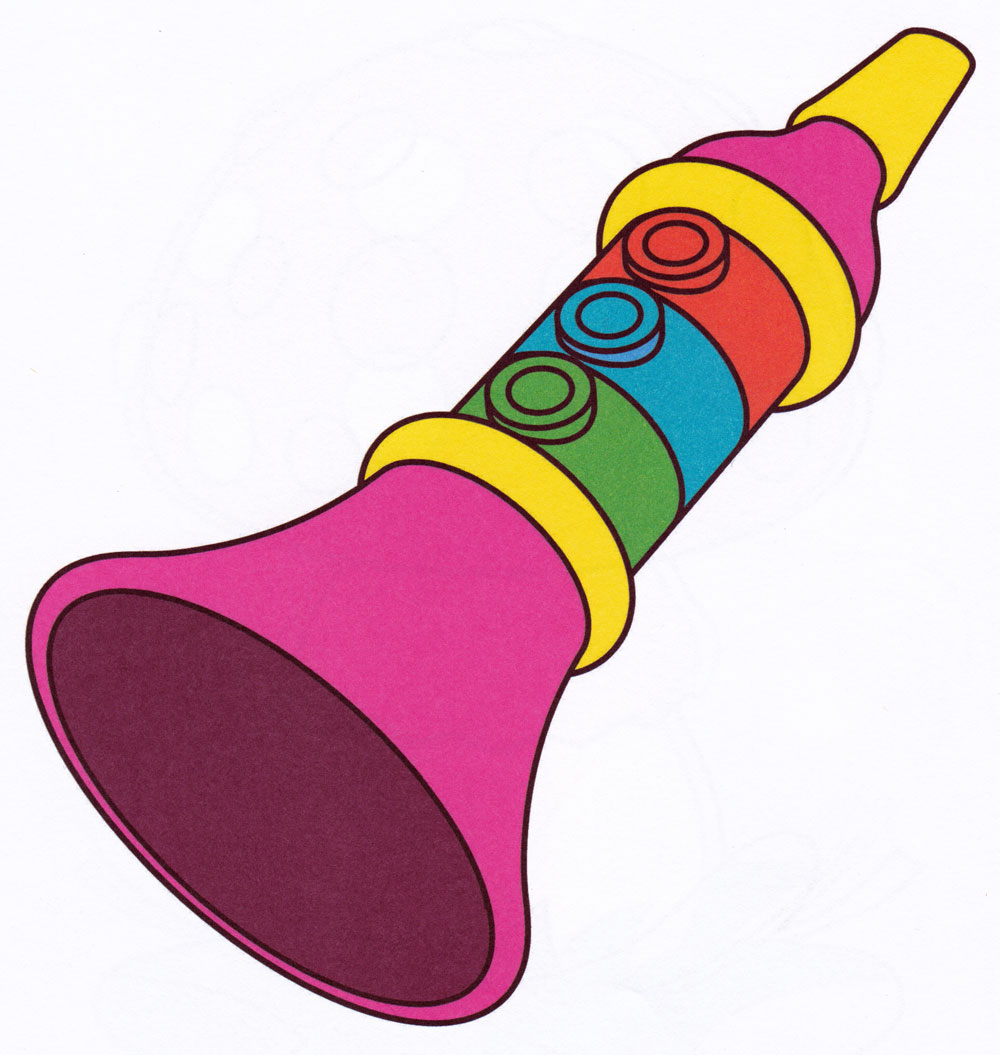 Вытяните губы трубочкой. Затем растяните к углам губ. Повторите 4-6 раз
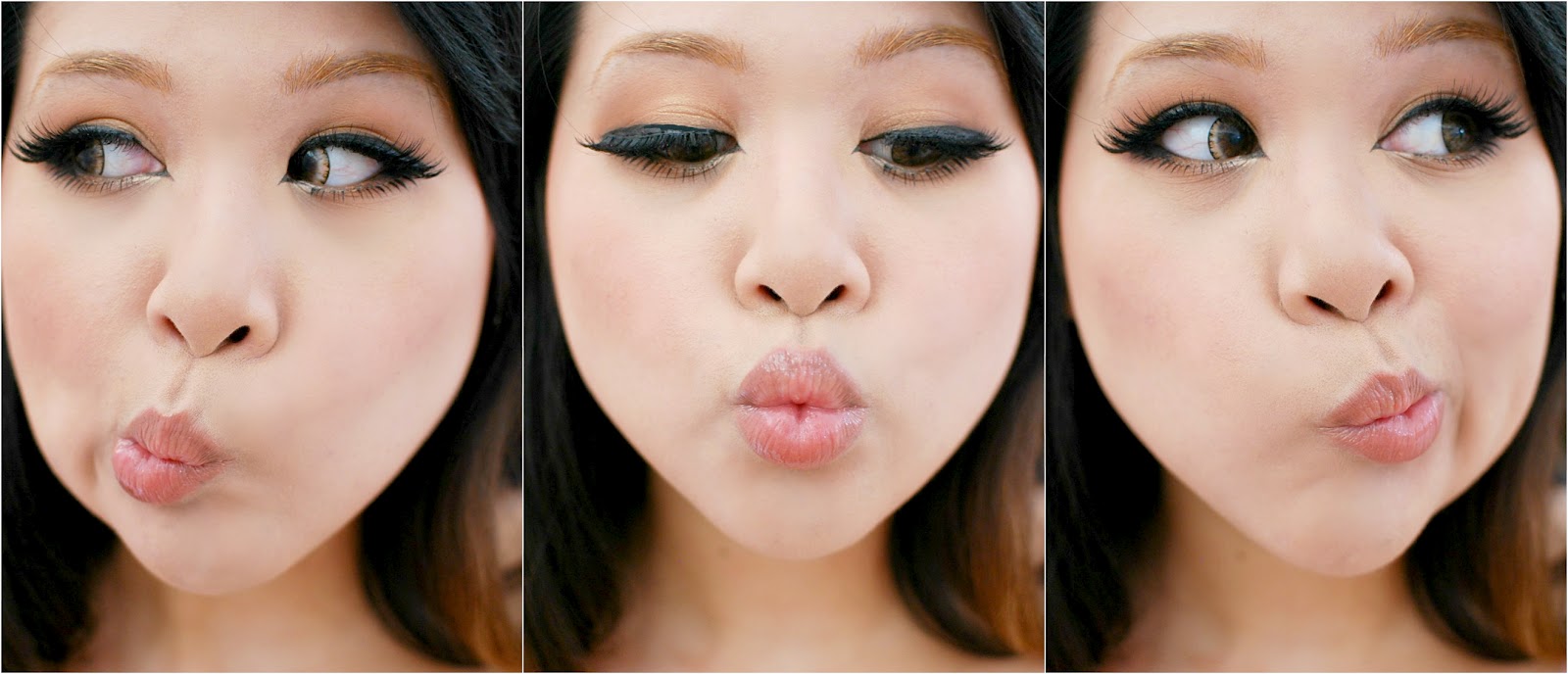 Дотянуться губами до носа, затем - до подбородка. Повторите 6-8 раз. Вращайте ими по часовой стрелке и против часовой стрелки.
«Посмотри в зеркало»
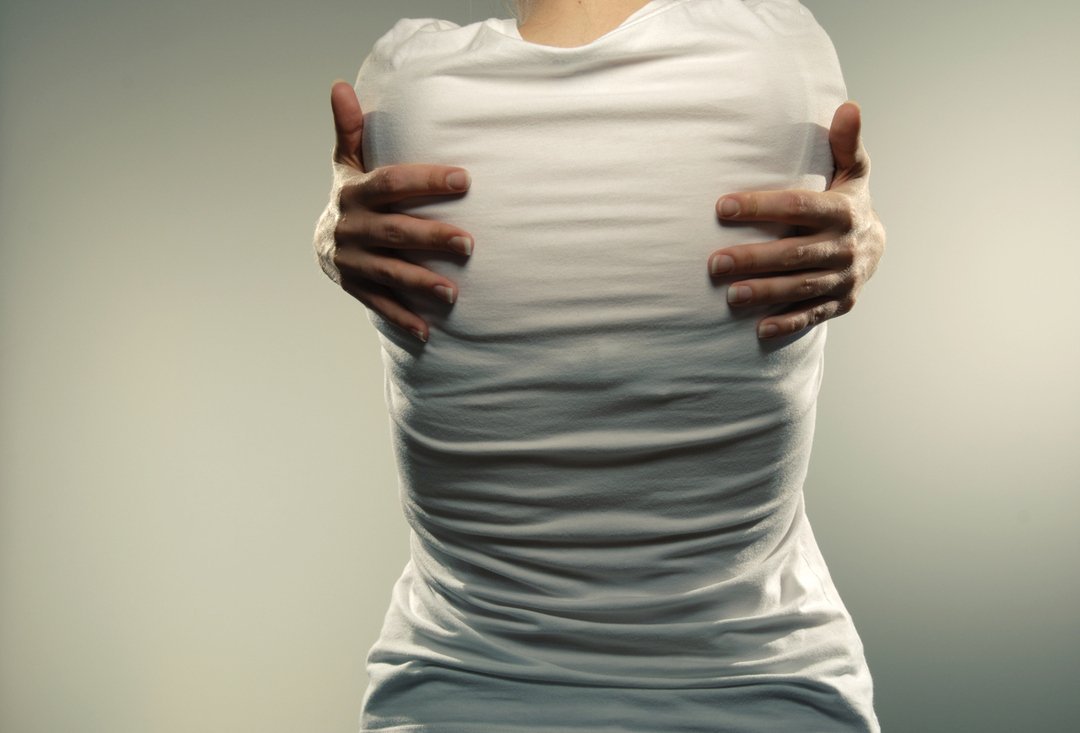 «Обними себя»
Резким движением
обнять себя, закинув руки за спину. Делать это движение, меняя положение рук: 
правая внизу, левая 
наверху, и наоборот. Вдох –активный, выдох – почти не слышный.
«Чайник»
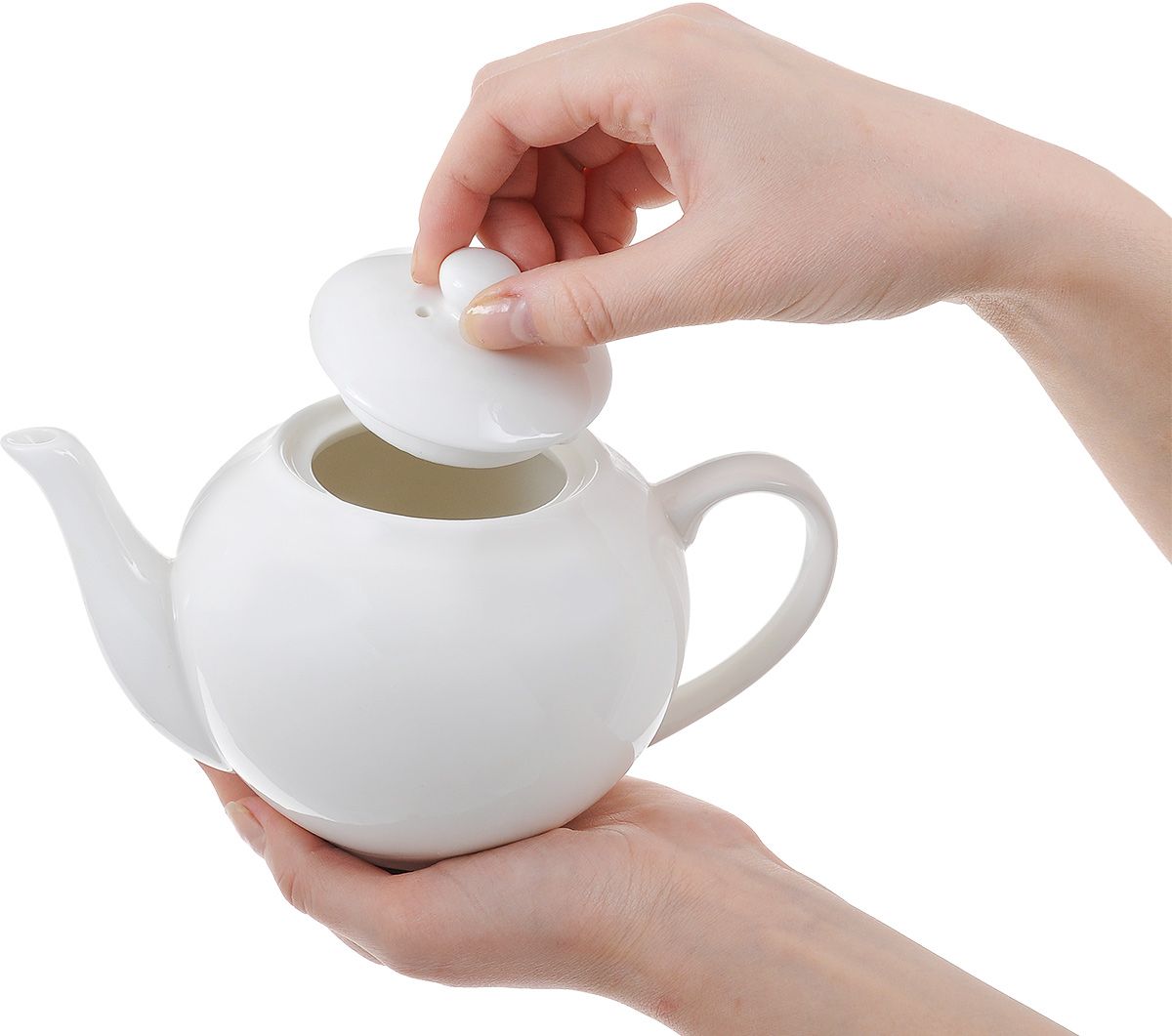 Превращаемся в фарфоровые заварочные чайники. Ставим ноги на ширине плеч, правую руку поднимаем прямо над головой, берем дыхание животом и легко сжимаем и разжимаем кулачок на отрывистый звук «а» 3 раза – забрасываем в чайник заварку.
«Чайник»
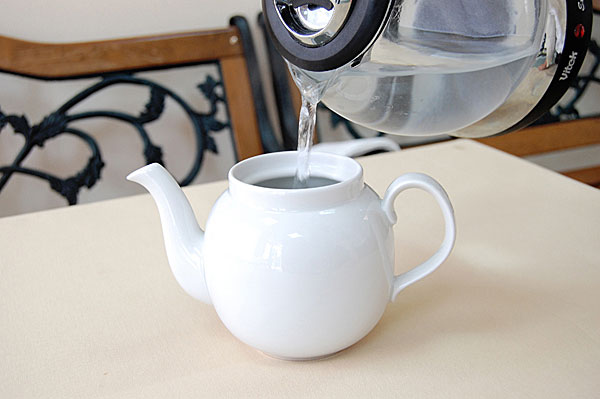 (продолжение):
Заливаем кипяток: 
берем дыхание и 
на одной ноте долго 
тянем звук «а», 
опуская правую руку 
вниз, заполняем чайник водой до самого дна 
(пока не закончится дыхание и рука не опустится вниз).
«Ворона»
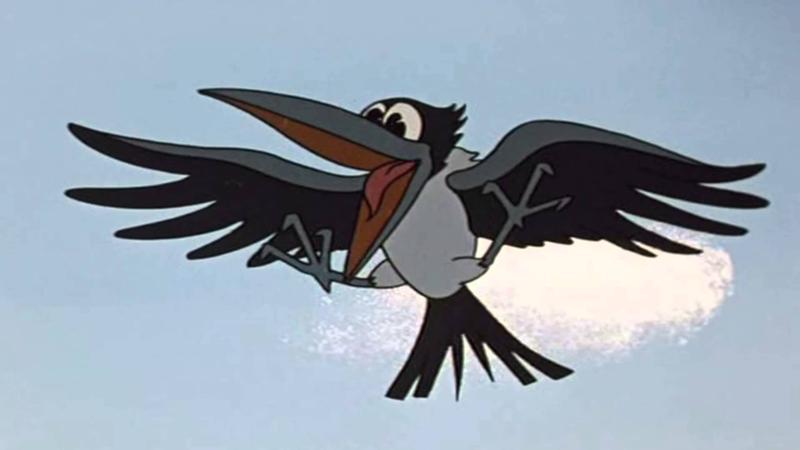 Произносите 
«Ка - аа - аа - ар». 
Посмотрите при этом 
в зеркало. Постарайтесь 
как можно выше 
поднять мягкое небо 
и маленький язычок. Повторите 6-8 раз. 
Попробуйте делать это беззвучно.
«Воздушный шарик»
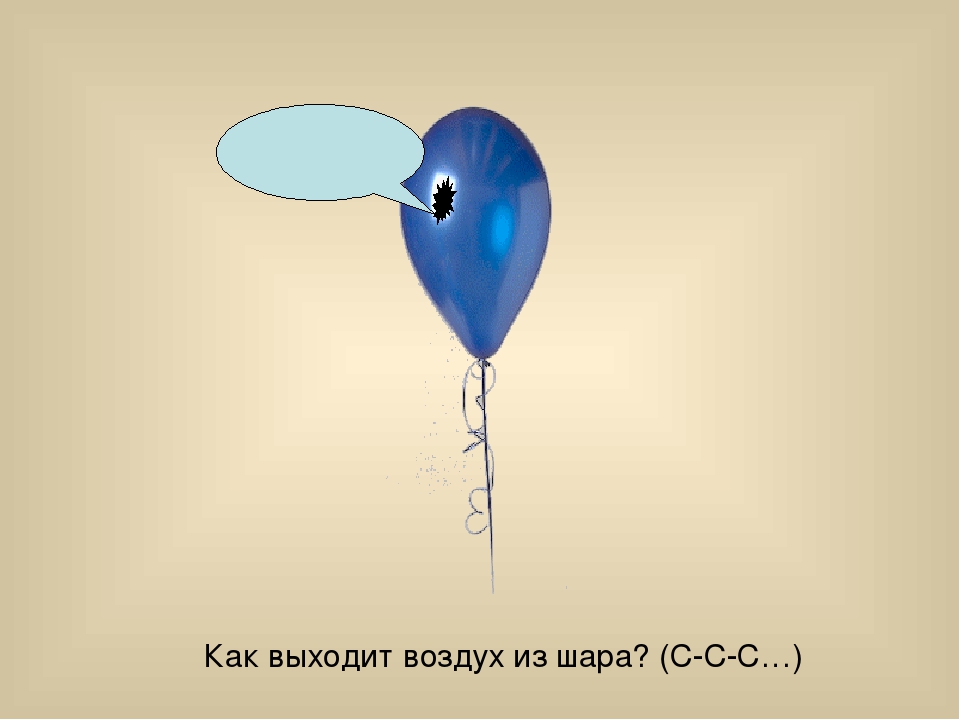 а) взять как можно 
больше воздуха в живот, 
а не в грудную клетку, 
проверяя при этом 
Руками надутие живота, 
как мяча; 
2) набрав воздух в живот, 
задержать его там на 2-3 секунды, после этого выпустить через звук «с» воздух маленькими порциями, наклоняясь при этом вперёд.
«Скрип двери»
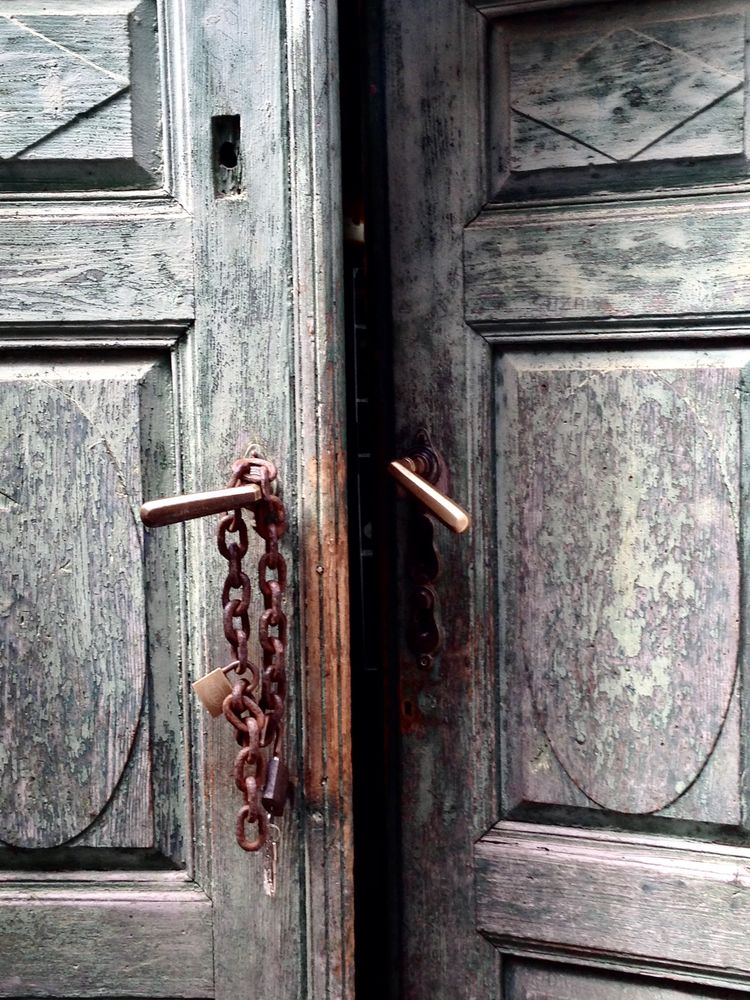 (без голоса)
После задержки дыхания выпускать не воздух и 
не голос, а «скрип», 
как скрипит 
несмазанная дверь.
«Смех».
Во время смеха положите ладонь на горло, почувствуйте, как напряжены мышцы.
Выводы:если мы будем уделять своему дыханию больше внимания именно как здоровьесберегающему фактору, результат не заставит себя долго ждать:
-выдох станет более экономным и плавным; 
-качество произносительной стороны   улучшится; 
-красота звучания тембра вашего голоса  значительно   повысится.